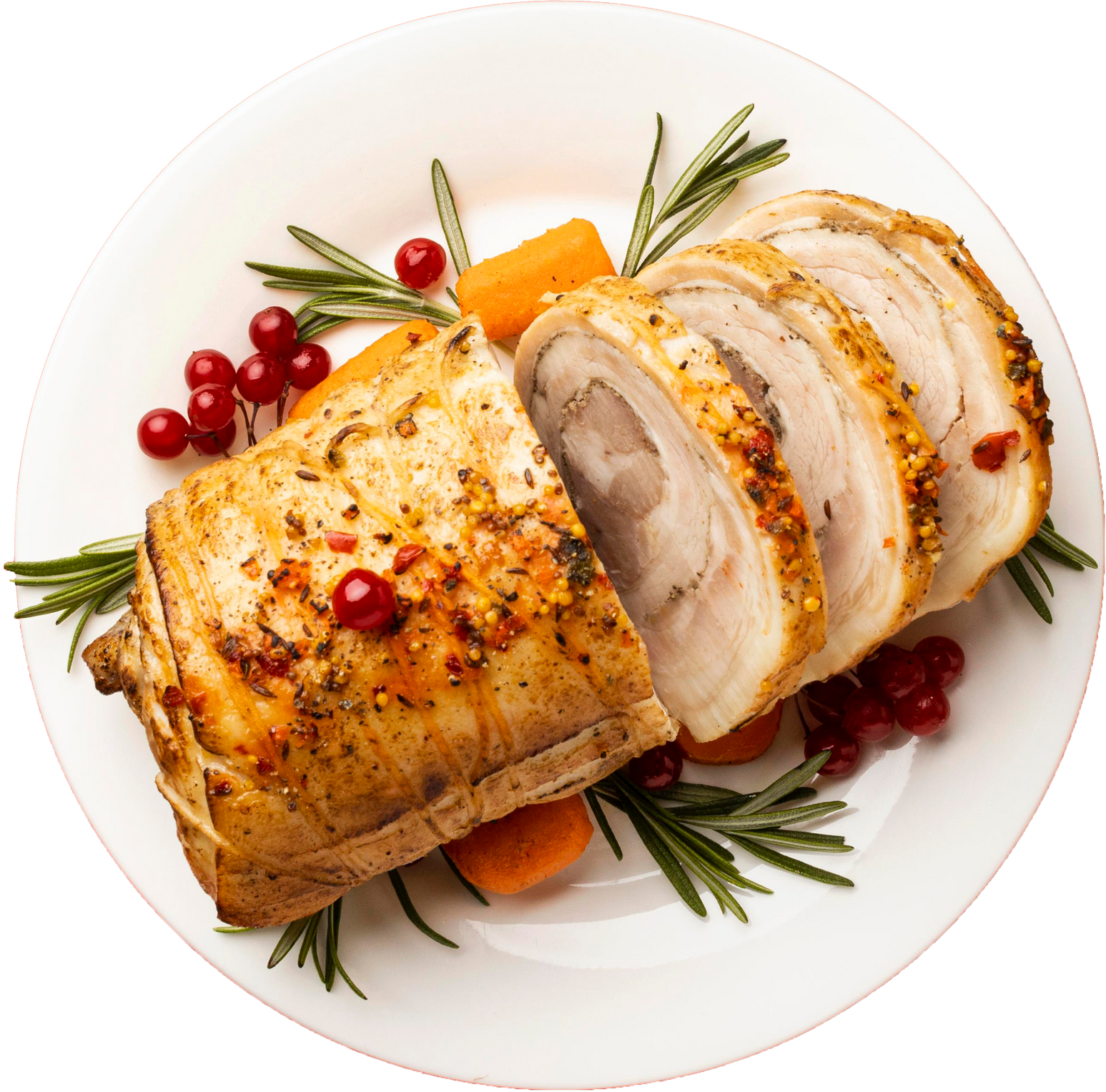 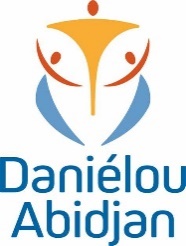 MENU QUOTIDIEN 
GSMD
DEJEUNER
SEMAINE  DU 09 AU 13 SEPTEMBRE  2024
LUNDI
MARDI
MERCREDI 3
JEUDI
VENDREDI
Plats

Spaghetti Diallo au bœuf


Garnitures


Desserts

Pastèque
Plats

Poulet au four



Garnitures

Frites de pommes de terre


Desserts

Yaourt
Plats

Poisson frit segment


Garnitures

Attieke

Desserts

Papaye
Plats

Poulet yassa


Garnitures

Riz au curry

Desserts

Ananas